უკაბელო ქსელებიილიას სახელმწიფო უნივერსიტეტში
გიორგი ბასილაიადავით ყვავაძე
საინფორმაციო ტექნოლოგიებისსამსახური
უნივერსიტეტის შესახებ
ილიას სახელმწიფო უნივერსიტეტი ერთ-ერთი წამყვანი უნივერსიტეტია საქართველოში

ამჟამად უნივერსიტეტში სწავლობს 13 000 სტუდენტი2014 წლიდან სტუდენტების რაოდენობა გაიზრდება 14500-მდე
ინფრასტრუქტურა
უნივერსიტეტი განლაგებულია რამდენიმე მისამართზე არსებულ კორპუსებში:

ჭავჭავაძის გამზ 32 – A, B, C, D, T  კორპუსები
ჩოლოყაშვილის გამზ 3/5 – E, F, G, H, S კორპუსები
ნუცუბიძის ქ. 77 – I კორპუსი
უზნაძის ქ. J - კორპუსი

ჯამში 12 კორპუსი 4 მისამართზე
უკაბელო ინტერნეტ წვდომა 2013 წლამდე
უკაბელო ინტერნეტზე წვდომა ხდებოდა ეტაპობრიბად შეძენილი სახლისათვის განკუთვნილი უკაბელო დაშვების წერტილებით.Micronet, TP-LINK, Linksys
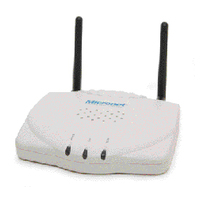 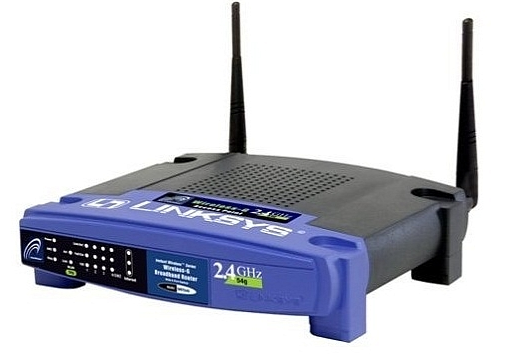 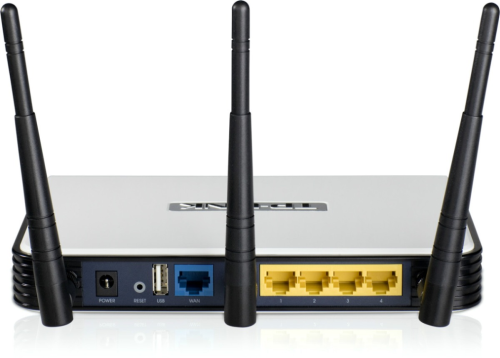 უკაბელო ინტერნეტ წვდომა 2013 წლამდე
მუდმივი პრობლემები:
არასტაბილური მუშაობა
10 მომხმარებელზე მეტის მიერთების შემდეგ სისტემის გაჭედვა
დეცენტრალიზებული მართვა (ყოველი მოწყობილობის კონფიგურაცია სათითაოდ)
კვების პრობლემები (დენის გათიშვისას კავშირის წყვეტა)
დაფარვის მცირე ფართობი
ხშირად ჭირდება „ხელით“ გადატვირთვა
უკაბელო ქსელის განახლება
ილიას უნივერსიტეტმა დაიწყო ახალი გადაწყვეტილებების ძებნასაცდელ რეჟიმში მოხდა სხვადასხვა სისტემების ტესტირება:
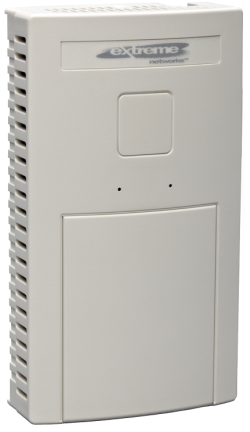 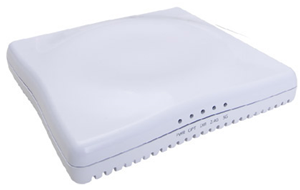 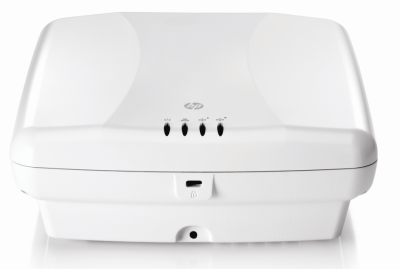 XtremeNetworks  
Altitude 4511
Ruckus Wireless 
ZoneFlex 7363
HP MSM430
უკაბელო ქსელის განახლება
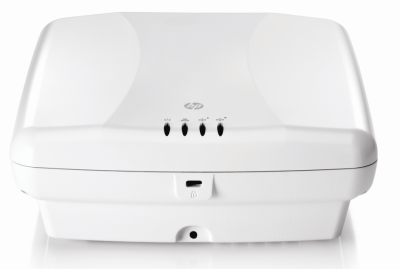 HP MSM430
კრიტერიუმები:

დაფარვის ზონაწარმადობაფუნქციები
ფასი
243
1
2,5
უკაბელო ქსელის განახლება
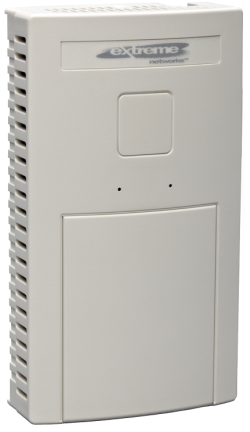 Xtremenetworks  
Altitude 4511
კრიტერიუმები:

დაფარვის ზონაწარმადობაფუნქციები
ფასი
444
3
3,75
უკაბელო ქსელის განახლება
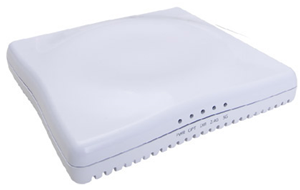 Ruckus Wireless 
ZoneFlex 7363
კრიტერიუმები:

დაფარვის ზონაწარმადობაფუნქციები
ფასი
544
5
4,5
გადაწყვეტილება მიღებულია
2103 წლიდან 
ილიას სახელმწიფო უნივერსიტეტის 
უსადენო ინტერნეტ კავშირს უზრუნველყოფს
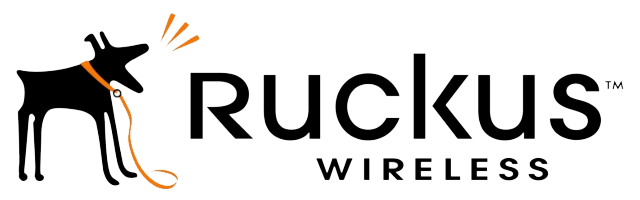 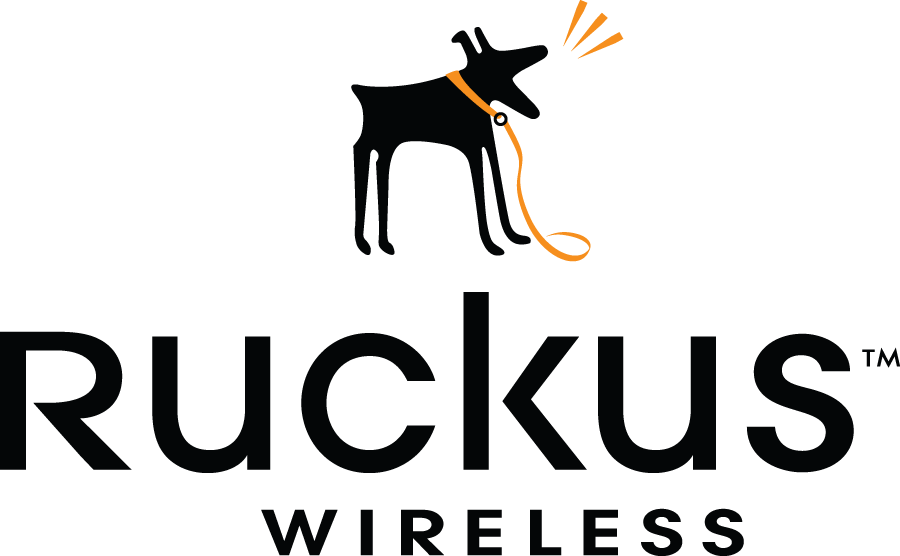 უკაბელო ინტერნეტი 2013 წლიდან
4 სართულიანი ადმინისტრაციული შენობა
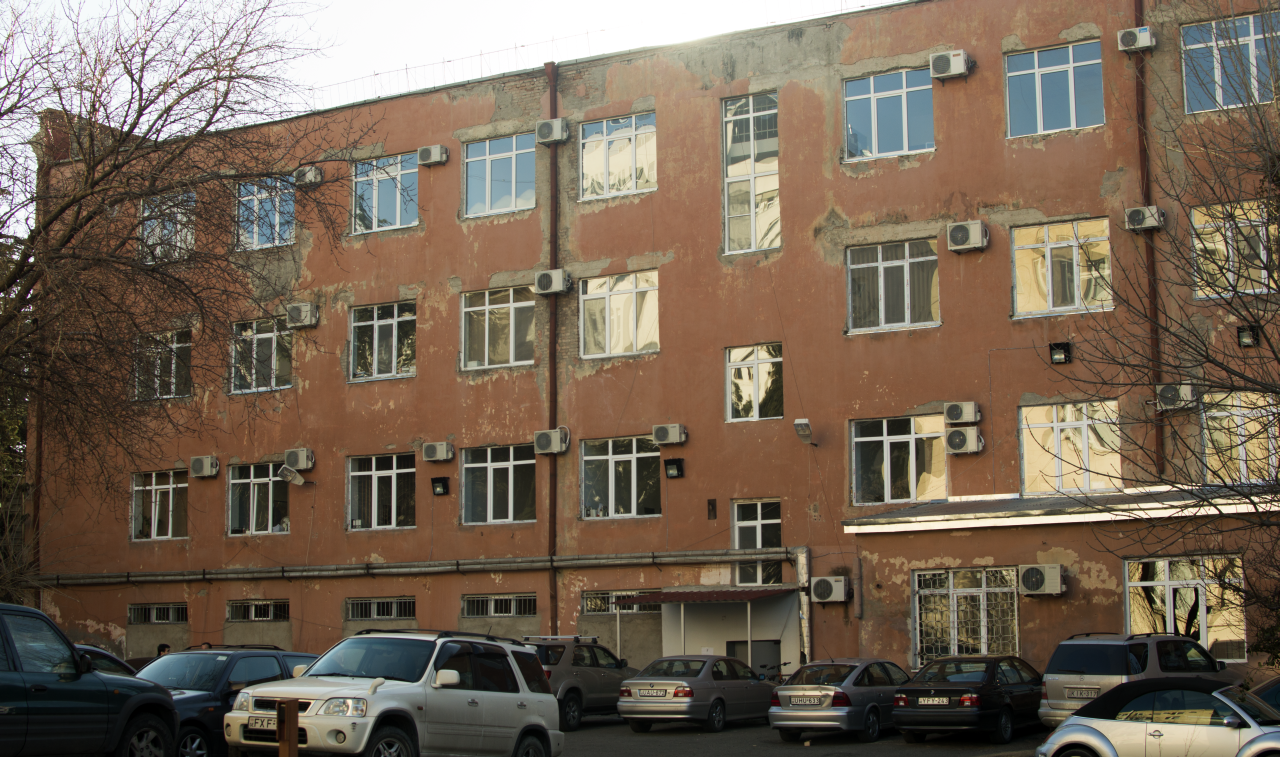 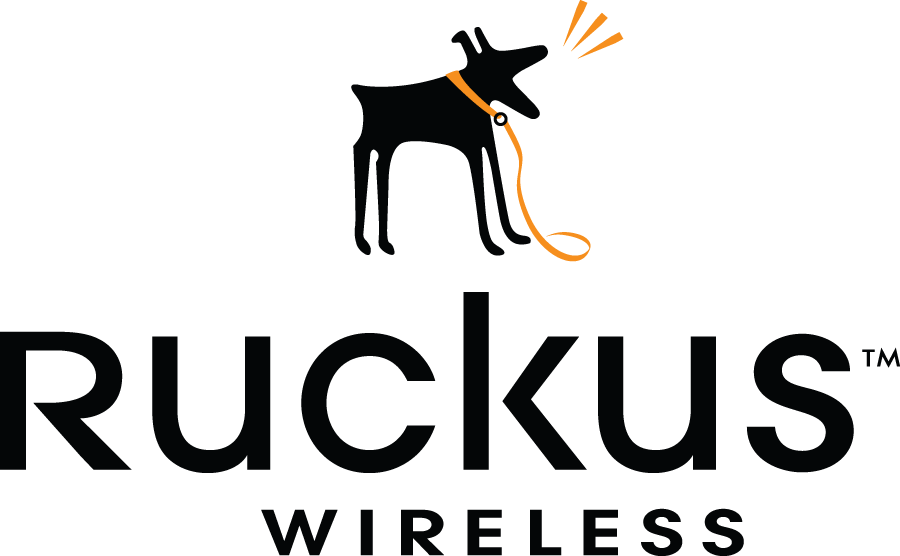 უკაბელო ინტერნეტი 2013 წლიდან
სრული დაფარვა - 6 მოწყობილობით !
4 სართული X 550 კვ.მ = 2200 კვ.მ
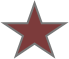 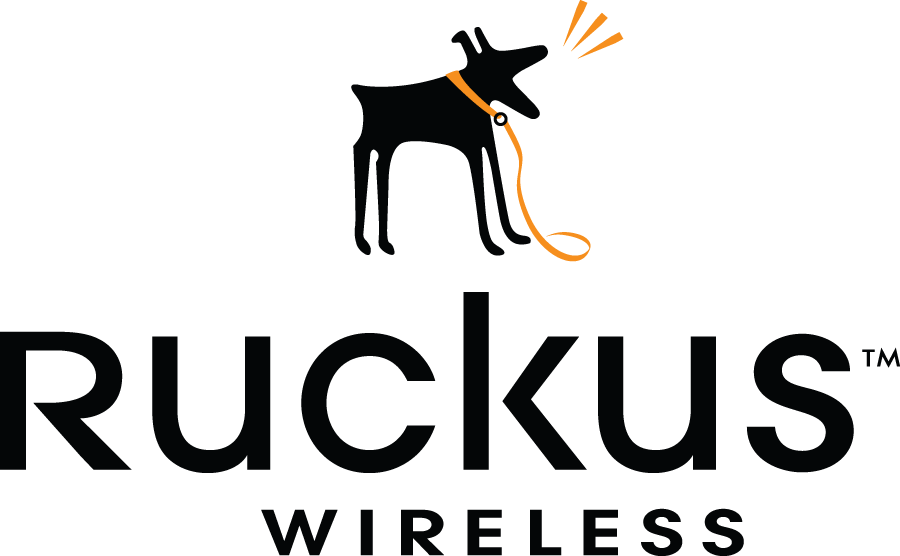 უკაბელო ინტერნეტი 2013 წლიდან
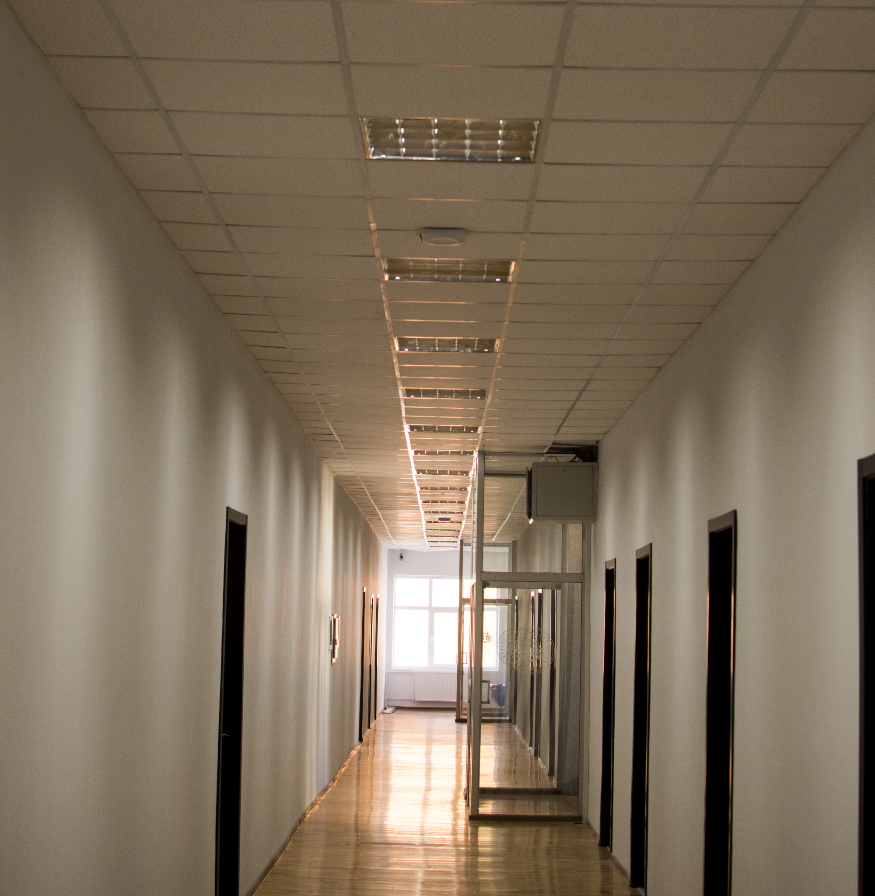 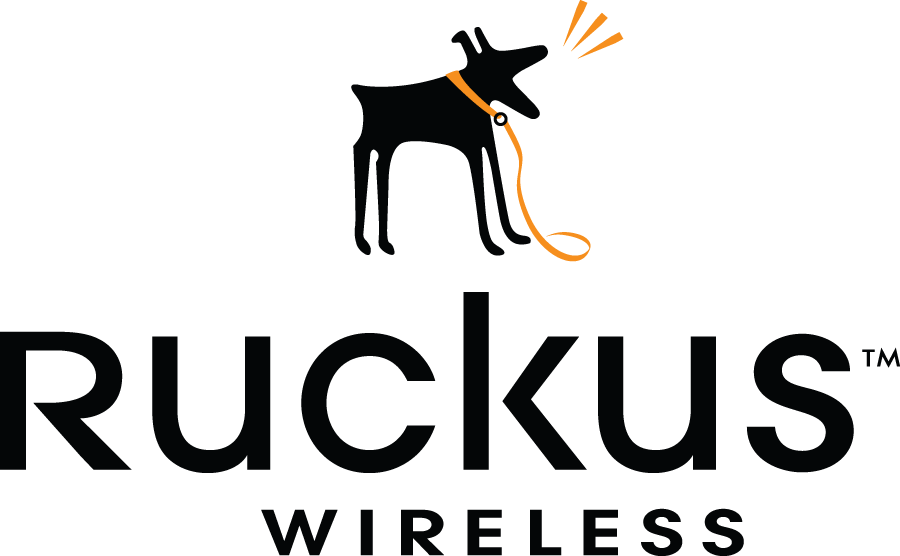 უკაბელო ინტერნეტი 2013 წლიდან
სრული დაფარვა - 6 მოწყობილობით !
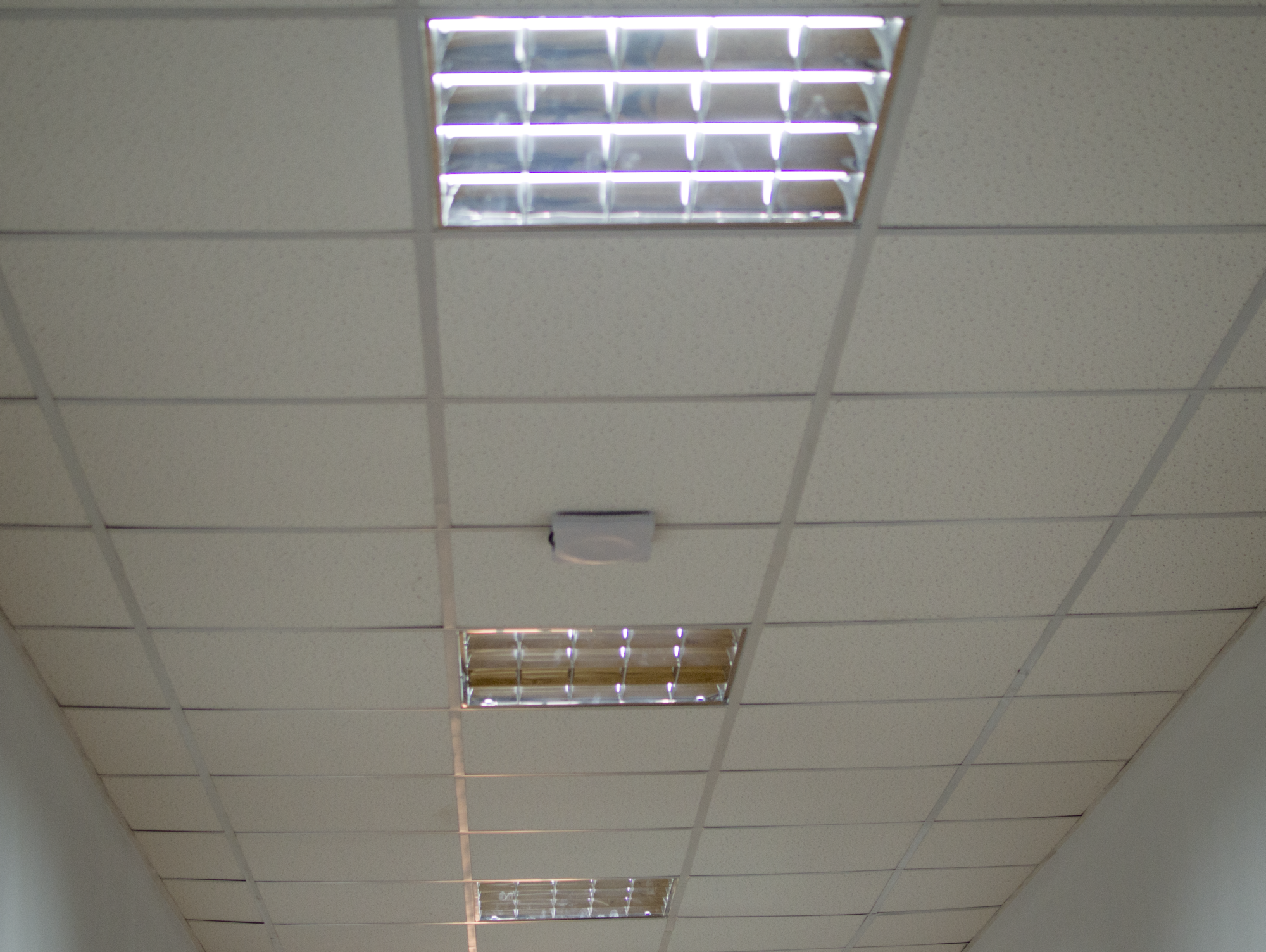 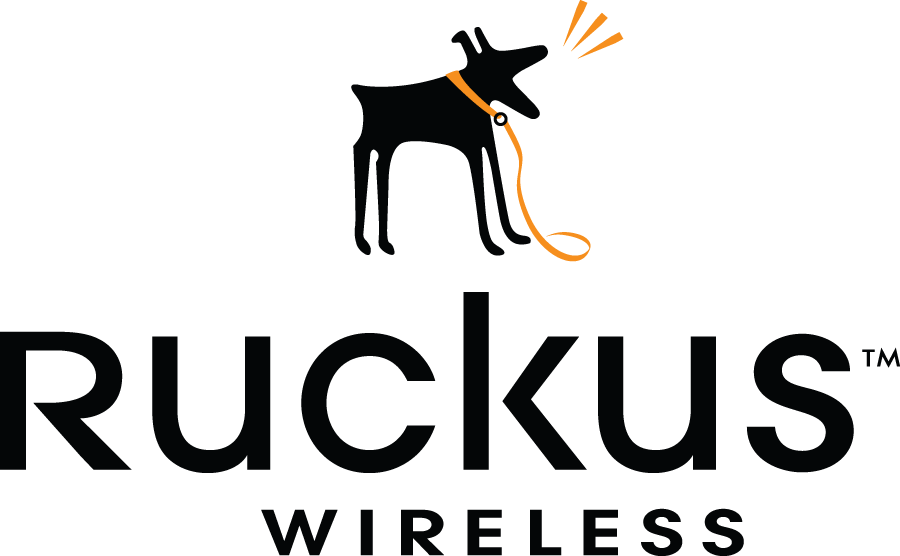 უკაბელო ინტერნეტი 2013 წლიდან
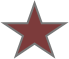 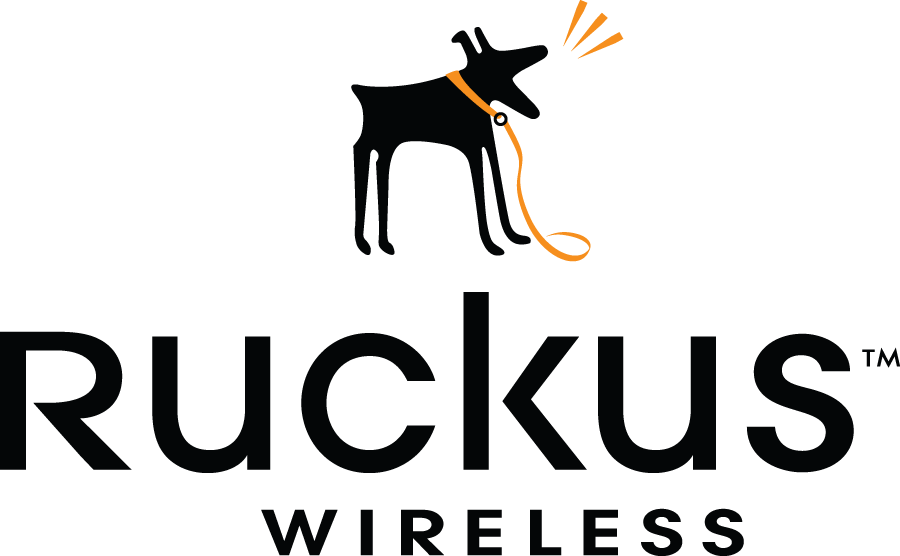 უკაბელო ინტერნეტი 2013 წლიდან
წვდომის წერტილების ავტომატური კონფიგურაცია
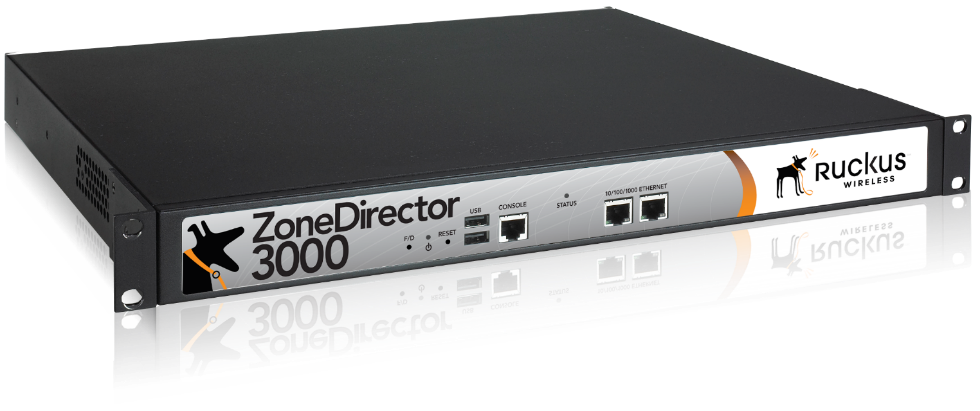 საკმარისია ახალი დაშვების წერტილის უბრალოდ მიერთება და ZoneDirector-ი რამდენიმე წუთში ავტომატურად გაწერს მასში
საჭირო კონფიგურაციას!
ერთდროულად 2 ტიპის დაშვება:
ღია - ILIAUNI OPENდახურული (დაცული კავშირი) - ILIAUNI STAFF
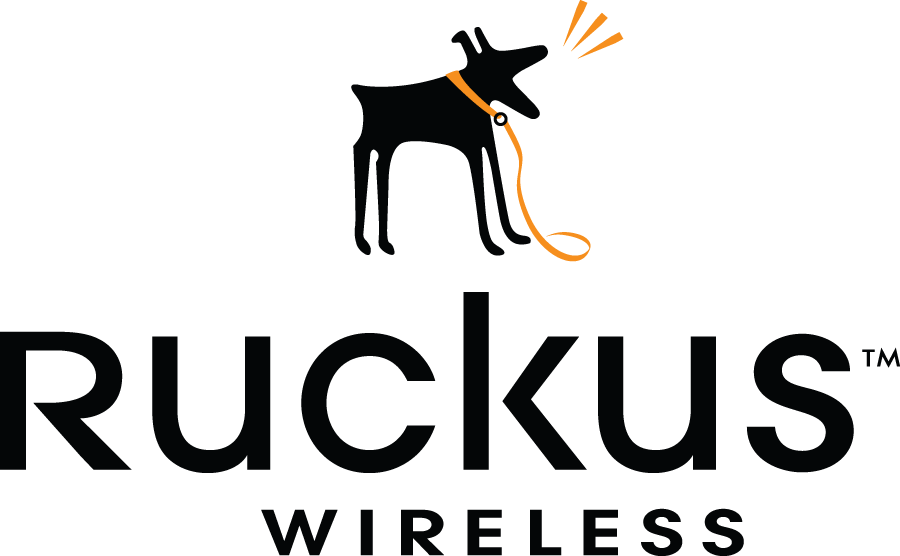 სტატისტიკა
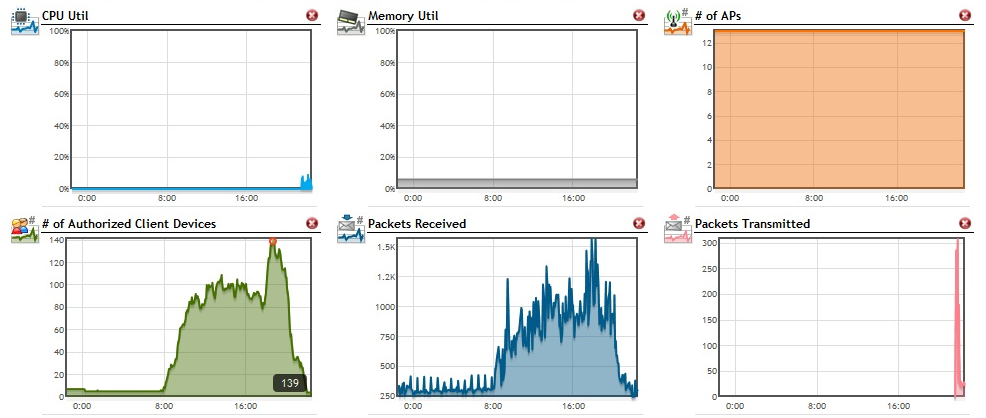 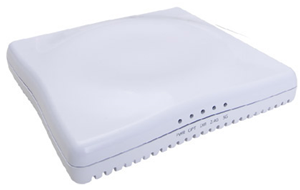 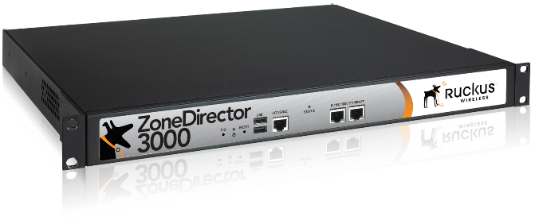 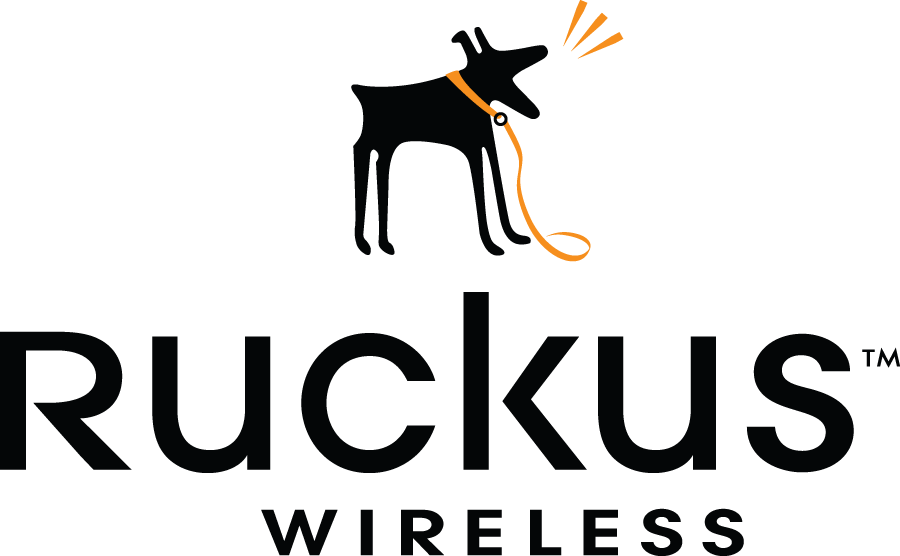 სტატისტიკა
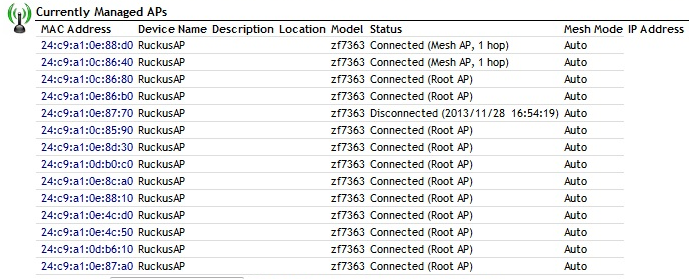 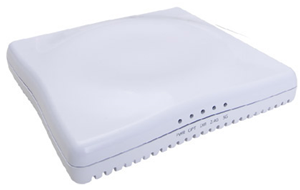 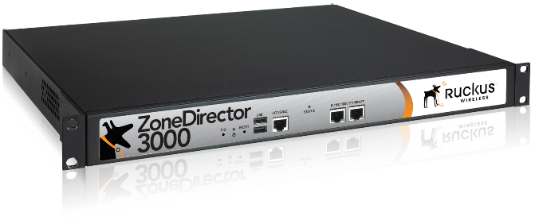 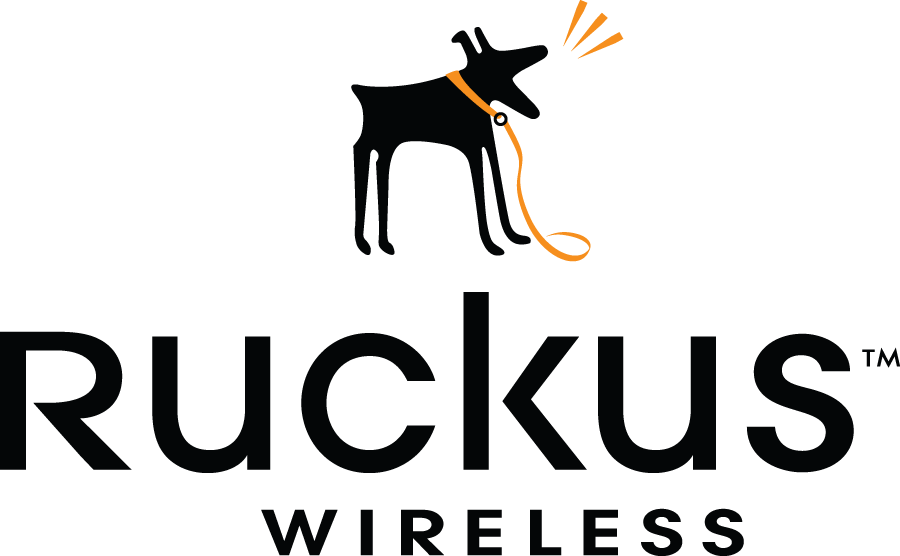 2013 წლის შედეგები
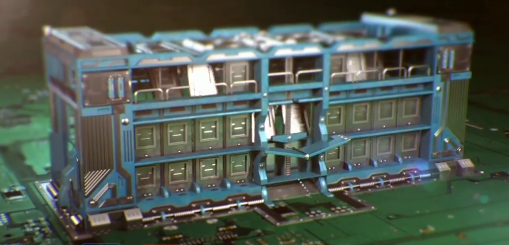 დაფარულია 2 შენობა
სასწავლო
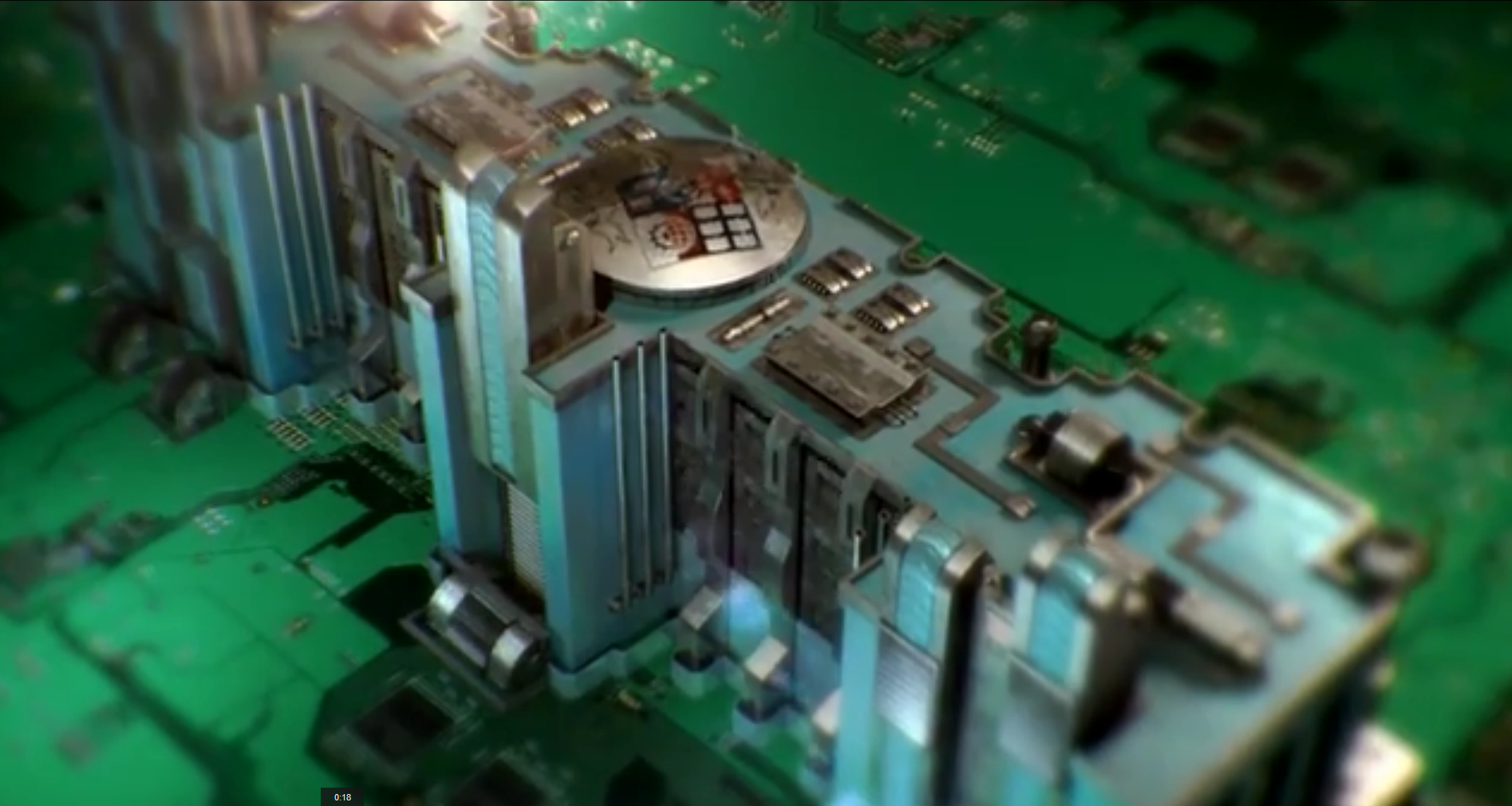 ადმინისტრაციული
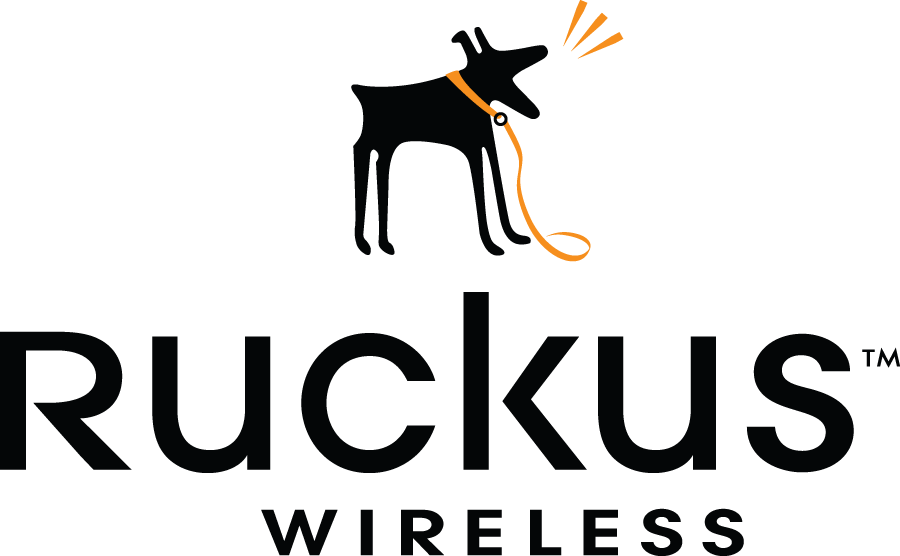 2014 წლის გეგმები
უნივერსიტეტში არსებული სასწავლო სამეცნიერო შენობების სრული დაფარვა
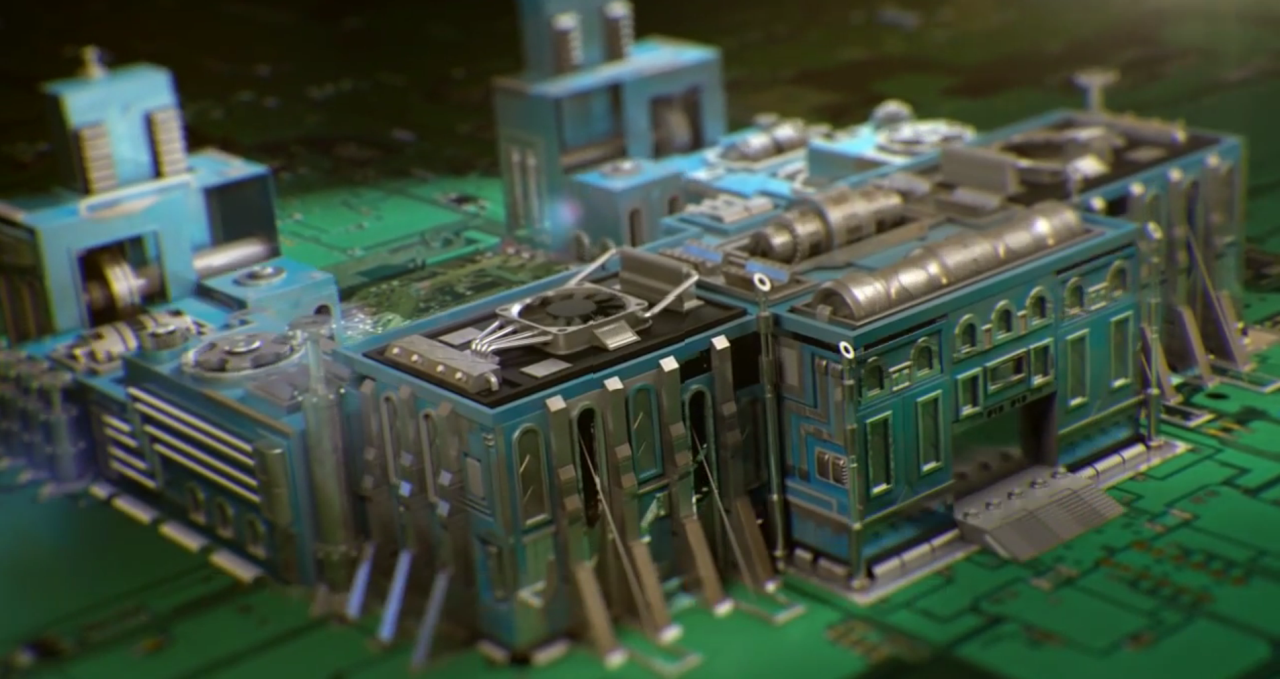 სავარაუდო მაქსიმალური დაშვების წერტილების რაოდენობა: 100
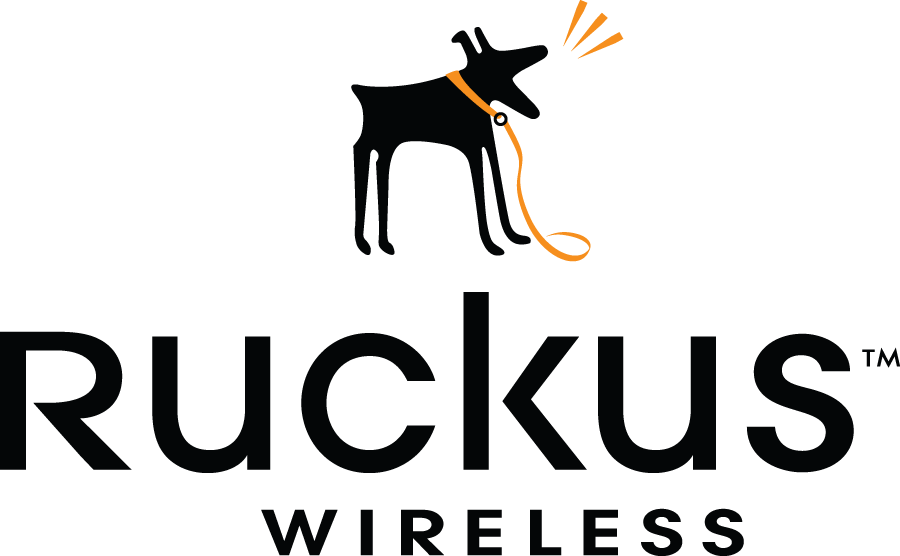 მადლობა ყურადღებისთვის !